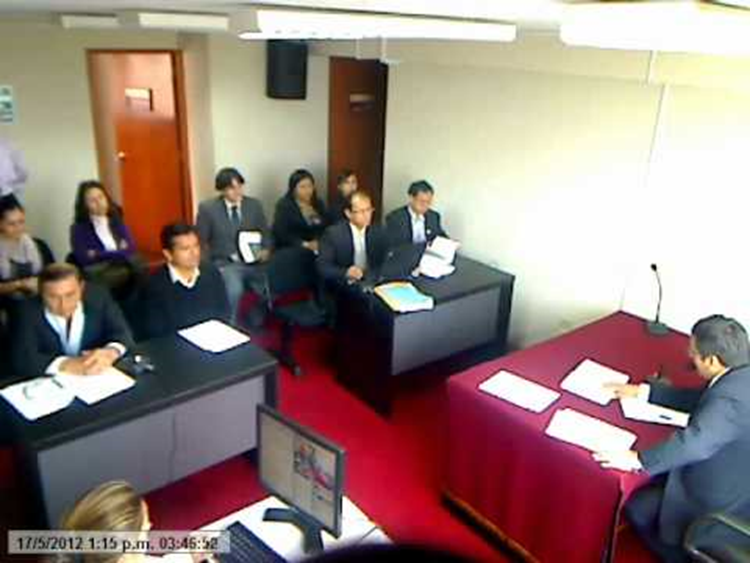 JURISPRUDENCIA SOBRE EXCEPCION DE IMPROCEDENCIA DE ACCION
Víctor Jimmy Arbulú Martínez
Catedrático Derecho Procesal Penal UNMSM
CASACIÓN N° 348-2015

Delito de inducción al voto

EXCEPCION DE IMPROCEDENCIA DE ACCION FUNDADA
Itinerario procesal
El Juzgado de Investigación Preparatoria y la  Sala Penal de Apelaciones de  Huánuco DECLARARON FUNDADA LA EXCEPCIÓN DE IMPROCEDENCIA DE ACCIÓN que dedujo el encausado Jesús Giles Alipázaga por delito de inducción a no votar o hacerlo en sentido determinado en agravio del Estado - Jurado Nacional de Elecciones

Interpuso Recurso de Casación el Ministerio Público
HECHOS IMPUTADOS
A. El 9 de marzo de dos 2011 el encausado Giles Alipázaga, Alcalde Provincial de Huánuco, con motivo de las elecciones generales de 2011, intervino en una actividad proselitista del partido político "Perú Posible", ubicado en el jirón 28 de julio, cuadra  6 Huánuco, realizada para apoyar al candidato a congresista Claver Orlando Castañeda Ramón.  
En ella se constataron pancartas de apoyo al referido candidato y una masa de personas que asistieron al acto.
HECHOS IMPUTADOS
El  Alcalde no solo asistió a dicho acto proselitista, sino que, en una conferencia de prensa desarrollada en esas mismas circunstancias, expresó, por los medios de comunicación escrito, radial y televisivo, su pleno apoyo al candidato a congresista Castañeda Ramón, y anotó que con él realizaron una serie de obras de mejora de los servicios públicos y SI SE LE ELIGE, LAS OBRAS SEGUIRÁN REALIZÁNDOSE EN BENEFICIO DE LA POBLACIÓN.
HECHOS IMPUTADOS
La Fiscalía Provincial estimó que la presunta intención del Alcalde imputado era favorecer la candidatura al Congreso de Castañeda Ramón, " ... INTENTANDO INFLUIR EN EL SENTIDO DE VOTOS DE TERCERAS PERSONAS A TRAVÉS DE UNA PROMESA DE REALIZAR OBRAS".
Argumentos del Juez de Investigación Preparatoria
La expresiones vertidas por el imputado no tienen  entidad para determinar la voluntad del elector, por su naturaleza de inciertas e indeterminadas - no se aprecia cuál sería la ventaja o dádiva
que los electores recibirían con un voto favorable al candidato
La frase: " ... LAS OBRAS SEGUIRÁN" NO CONSTITUYE UNA PROMESA CIERTA CON CAPACIDAD PARA DETERMINAR LA VOLUNTAD DEL E LECTOR
Argumentos de la Sala Superior
Acotó que el VERBO RECTOR: INDUCIR A UN ELECTOR A VOTAR EN SENTIDO DETERMINADO requiere que la inducción sea DIRECTA Y OBJETIVA a un elector o algún elector, a quien le ofrezca una dádiva, ventaja o promesa en forma directa, de suerte que pueda producirse el soborno electoral de manera concreta y específica ante un elector.
Argumentos de la Sala Superior
El imputado manifestó su apoyo al candidato al Congreso ante un grupo de personas, esto es, lo que expresó no se realizó ante un elector o algún elector en específico, a quien indujo de manera directa la entrega de una dádiva, ventaja o promesa en particular para éste.
Argumentos del recurso de casación
A. El motivo de casación está vinculado a la inobservancia de
precepto penal material - del tipo legal estatuido en el artículo 356° del Código Penal- (artículo 429° numeral 3 del Código Procesal Pena l.
Argumentos del recurso de casación
B. La denuncia procesalmente relevante en sede de casación estriba  en que se dio una interpretación errónea del de lito de inducción a no votar o hacerlo en  sentido determinado. 

NO SE INTERPRETÓ ADECUADAMENTE LOS ELEMENTOS TÍPICOS de esa figura penal, tanto respecto al verbo rector como a los alcances del medio comisivo.
MOTIVO CASACIONAL
C. Como se trata de un acceso excepcional al recurso de casación por la vía del artículo 427° numeral 4 del Código Procesal Penal, se aceptó la intervención de esta Sala de Casación para fijar el apropiado alcance del delito de INDUCCION AL VOTO
FUNDAMENTOS JURIDICOS
Se examina los alcances del tipo legal de inducción a no votar o hacerlo en sentido determinado (artículo 356° del Código Penal), con la excepción de improcedencia de acción. 

Como es doctrina jurisprudencial consagrada EL ANÁLISIS DE LOS CARGOS A TRAVÉS DE DICHA EXCEPCIÓN, SE  CIRCUNSCRIBE A LOS HECHOS PROPUESTOS como tales por la fiscalía en la DISPOSICIÓN de formalización de la investigación o caso, en la ACUSACIÓN FISCAL.
FUNDAMENTOS JURIDICOS
NO CABE QUE SE ACEPTE COMO BASE DEL ANÁLISIS TÍPICO, o  ADECUACIÓN TÍPICA 
- hechos distintos, circunstancias añadidas o eliminadas
datos fácticos parcialmente excluidos o recortados
que se realice una valoración de los actos de investigación y/o de prueba  acopiados para rechazar o modificar algún hecho o circunstancia objeto de imputación o de acusación.
ALCANCES DEL DELITO DE INDUCCION AL VOTO
Art. 356° del Código Penal. Esta norma prevé como incurso en sus disposiciones a: "El que mediante dádivas, ventajas o promesas trata de inducir a un elector a no votar o a votar en un sentido determinado, ... " .
ALCANCES DEL DELITO DE INDUCCION AL VOTO
Se trata de un delito común y de mera actividad. 
Cualquier persona puede ser sujeto activo de este delito. 
No se requiere que el e lector efectivamente vote en un sentido determinado o no vote, acorde con el propósito y conducta desplegada por el sujeto activo; no se necesita un resultado para su consumación, no importa si el elector rechaza la oferta que se le hace.
ALCANCES DEL DELITO DE INDUCCION AL VOTO
La conducta típica de este delito consiste en mover a alguien para que haga algo o no lo haga, provocar algo o causar algo - que es. conforme al Real Diccionario de la Lengua  Española, la definición del verbo típico: "inducir"- . Esa inducción – es mover, provocar o causar- , recae siempre en un elector.
ALCANCES DEL DELITO DE INDUCCION AL VOTO
La figura típica 

PRIMERO está sujeta exclusivamente a la ejecución de lago terminados medios típicos: dádivas, ventajas o promesas - que en este ú1timo caso son actos que se deben cumplir a futuro 

SEGUNDO, persigue que el elector vote en determinado sentido o no lo haga
ALCANCES DEL DELITO DE INDUCCION AL VOTO
Bien Jurídico: Se protege el derecho de sufragio activo de los ciudadanos, derecho fundamental del sistema democrático
En estrictos términos, se tutela el proceso electoral, su regularidad y  transparencia - se proscriben injerencias ilegítimas-, en la medida que se trata, en este supuesto típico, de conductas que vulneran algún aspecto del procedimiento e lectoral legalmente establecido por impedir la libre formación de la voluntad del elector o su libre ejercicio - formación en libertad de decidir votar
ALCANCES DEL DELITO DE INDUCCION AL VOTO
Sujeto pasivo

El elector es la persona a quien se dirige la conducta típica. 

No puede entenderse que la conducta deba realizarse respecto de una sola persona, pues muy bien puede dirigirse a varias o numerosas personas, en acto único o en actos múltiples y/o sucesivos.
ALCANCES DEL DELITO DE INDUCCION AL VOTO
No rigen las reglas de la instigación como forma de participación delictiva (artículo 24° del Código Penal) -el verbo "INDUCIR" debe considerarse como un verbo rector, pues está descrito en la Parte Especial del Código Penal como una forma de autoría, que no se rige por el principio de accesoriedad.
ALCANCES DEL DELITO DE INDUCCION AL VOTO
Es de resaltar que el legislador identifica una determinada clase de  personas o ciudadanos: el elector y, por ende, delimita el hecho a los estrictos marcos de un proceso electoral. 

Se centra,  en la cualidad de elector del ciudadano, no en la cantidad de ciudadanos sobre los que debe recaer la conducta típica del sujeto activo.
ALCANCES DEL DELITO DE INDUCCION AL VOTO
Es inatendible que la acción típica solo pueda abarcar a una sola persona, pues es factible que un acto individual como el analizado incluya a varias personas.
ALCANCES DEL DELITO DE INDUCCION AL VOTO
C. El sujeto activo procura inducir al elector - provocar en él un
determinado comportamiento electoral- mediante tres medios típicos: dádivas, ventajas o promesas. 

Éstas tienen una base material cierta:
(i) entregar algo material reconocible - un bien concreto y con contenido patrimonial
ALCANCES DEL DELITO DE INDUCCION AL VOTO
(ii) proporcionar algún tipo de beneficio - prestaciones de servicios o bienes sin valoración económica dentro del mercado

iii) comprometerse a entregar algo o hacer algo que se concretará a futuro - la promesa, por lo demás, no puede estar vacía de contenido.
ALCANCES DEL DELITO DE INDUCCION AL VOTO
D. La inducción al voto mediante promesas, ventajas o dádivas DEBE SER IDÓNEA; es decir, debe ser concreta o específica y, concurrentemente, consistente, así como TENER LA SUFICIENTE ENTIDAD PARA TORCER LA LIBRE VOLUNTAD DEL ELECTOR, lo que debe valorarse en función a lo que se ofrece promete, a lo puntualmente proferido y ejecutado por el sujeto activo y las circunstancias en que la conducta tiene lugar.
ANALISIS DEL CASO
El imputado Giles Alipázaga  expresó en unas declaraciones públicas, en los marcos de una reunión proselitista y en el curso de un proceso electoral en giro, vulnerando eso sí la neutralidad electoral a que están obligados los funcionarios públicos - por elección o por nombramiento - un apoyo explícito a un candidato a congresista resaltando que si se vota por él las obras seguirían.
ANALISIS DEL CASO
No se trata de una promesa concreta a un elector o grupo de e lectores determinados, sino de un ofrecimiento vago o genérico de las supuestas bondades y mejoras que importaría el voto favorable a un candidato, expuesto en una conferencia de prensa realizada en ese acto político y en presencia del candidato en cuestión.
ANALISIS DEL CASO
No se indica qué obras se realizarían y a qué sectores se beneficiaría.

La conducta del imputado es, desde luego, censurable desde el Derecho electoral, pero no es típica. 

El Derecho penal no puede intervenir en este caso.
DECISION
Declararon INFUNDADO el recurso de casación interpuesto por el señor FISCAL SUPERIOR DE HUÁNUCO

NO CASARON el auto de vista que confirmo el auto del juzgado que declaro  FUNDADA LA EXCEPCION DE IMPROCEDENCIA DE ACCION.
R. N. N.º 3298-2013ÁNCASHDelito contra la libertad, en la modalidadde secuestro
ITINERARIO PROCESAL
En juicio oral se declaro fundada la excepción de naturaleza de acción a favor de los acusados

El Ministerio Publico formalizo su Recurso de nulidad  solicitando que se declare infundada la excepción de naturaleza de acción

También lo hizo la parte civil
HECHO IMPUTADO
El 11 de abril de 2007, aproximadamente a las 10 horas, alrededor de 300 personas, previo acuerdo, ingresaron al cerro Condorhuaín (Comunidad Campesina Santiago Antúnez de Mayolo) con la finalidad de protestar contra la minera Barrick Misquichilca y tomaron como rehenes a Emiliano León Cochachín y Victoriano Félix Sánchez Trejo, por espacio de seis horas, tiempo en que fueron sometidos a maltratos físicos y psicológicos, para posteriormente ser entregados a las autoridades policiales y miembros de la fiscalía.
TIPIFICACION
En el artículo 152 del Código Penal, el cual tiene como bien jurídico protegido la libertad corporal y de locomoción, esta privación debe ser ilegítima, sin causas de justificación o en el ejercicio de un derecho, este último requiere definitivamente que esté permitida por la Ley o por lo menos tolerado por los hábitos sociales.
ARGUMENTOS DEL RECURSO DEL MINISTERIO PUBLICO
Sostiene que los hechos delictivos se encuentran acreditados con los certificados médicos de los agraviados, con las actas de constatación de los hechos y entrega de los retenidos pero, sobre todo, por las diversas manifestaciones de los testigos y los propios agraviados, quienes relataron los formas y circunstancias de loa acontecido y como fueron golpeados y privados de su libertad.
ARGUMENTOS DEL RECURSO DEL MINISTERIO PUBLICO
La resolución recurrida malinterpreta el término retención, al no considerarlo como privación de libertad.
ARGUMENTOS DE LA PARTE CIVIL
Que la Sala hizo una mala interpretación o incorrecta apreciación de los hechos, además, el delito de secuestro fue cometido de manera dolosa, premeditada y con alevosía, pues los agraviados fueron privados de su libertad por más de seis u ocho horas, y flagelados de manera inhumana por los acusados.
PREMISA NORMATIVA DE LA CORTE SUPREMA
La excepción de naturaleza de acción es un recurso técnico de defensa comprendido en el artículo quinto del Código de Procedimientos Penales, que procede. en primer lugar, cuando el hecho no constituye delito y, en segundo lugar,
cuando el hecho denunciado o es justiciable penalmente
PREMISA NORMATIVA DE LA CORTE SUPREMA
primer caso se da cuando el hecho denunciado o la conducta atribuida al procesado no constituye un injusto penal, ya sea cuando tal conducta no concuerda con la descripción típica del delito materia de instrucción (atipicidad relativa) o cuando el hecho imputado no constituye un ilícito penal dentro de nuestro ordenamiento punitivo al momento de su comisión (atipicidad absoluta).
PREMISA NORMATIVA DE LA CORTE SUPREMA
primer caso se da cuando el hecho denunciado o la conducta atribuida al procesado no constituye un injusto penal, ya sea cuando tal conducta no concuerda con la descripción típica del delito materia de instrucción (atipicidad relativa) o cuando el hecho imputado no constituye un ilícito penal dentro de nuestro ordenamiento punitivo al momento de su comisión (atipicidad absoluta).
ARGUMENTOS DE LA SALA SUPERIOR PARA FUNDAR LA EXCEPCION
La excepción interpuesta por la defensa técnica de los procesados Basilio Baldomero Lázaro Barreta, Teodoro Víctor Rodríguez Lauret, Lucia no Bernardo Caushi Torres, entre otros, se sustentó en el primer supuesto de procedencia, esto es, la conducta imputada a los procesados no se ajusta a la descripción típica del delito de secuestro previsto en el artículo 152 del Código Penal
ARGUMENTOS DE LA SALA SUPERIOR PARA FUNDAR LA EXCEPCION
El delito de secuestro tiene como bien jurídico protegido la libertad corporal y de locomoción, esta privación debe ser ilegítima, sin causas de justificación o en el ejercicio de un derecho, este último requiere definitivamente que esté permitida
por la Ley o por lo menos tolerado por los hábitos sociales.
ANALISIS DE LA CORTE SUPREMA
Del acervo probatorio acopiado a los autos, se aprecia que la responsabilidad penal de los ya citados encausados en el secuestro de Emiliano León Cochachín y Victoriano Félix Sánchez Trejo, ocurrido el 11 de abril de 2007 no se encuentra plenamente acreditada.
ANALISIS DE LA CORTE SUPREMA
SIN EMBARGO, de los actuados se puede apreciar QUE EXISTE ERROR DE PROHIBICIÓN (culpabilidad) en la actuación de
los procesados, previsto en el artículo 14 del Código Penal, pues estos se condujeron bajo la creencia de que su conducta era lícita, al considerar que la retención realizada a los agraviados estaba justificada,
ANALISIS DE LA CORTE SUPREMA
La retención fue porque los agraviados lesionaron gravemente a unos de sus dirigentes -véase certificado médico legal de Luciano Bernardo Coushi Torres y se comunicó la captura
de los supuestos agresores a las autoridades correspondientes, y solicitaron su presencia para la entrega de los retenidos.
ANALISIS DE LA CORTE SUPREMA
Lo anterior esta probado con las manifestaciones de Bacilio Baldomero Lázaro Barreto, Luciano Bernardo Coushi Torres y Antonio Flores Urbano, luego de que se comprometieran las autoridades correspondientes a tomar cartas en el asunto sobre la defensa de sus recursos naturales, como el agua, conforme consta del acta de constatación fiscal
ANALISIS DE LA CORTE SUPREMA
Los agraviados señalaron que les infringieron una serie de maltratos, tanto físicos como psicológicos, durante el lapso que permanecieron retenidos por los procesados
No obstante, de la revisión de los actuados se verifica que se produjo una gresca entre los pobladores de la comunidad campesina agraviada y los manifestantes que acudieron al cerro Condorhuaín
ANALISIS DE LA CORTE SUPREMA
, con la finalidad de verificar si la minera Barrick se encontraba en trabajos de exploración, y podía poner en peligro de contaminación los ojos de agua (puquios} que abastecen a los centros poblados, tanto para el consumo humano como
ganadero y el regadío de sus sembríos; muchos de los participantes resultaron gravemente heridos, debido a ataques con piedras y palos
ANALISIS DE LA CORTE SUPREMA
incluso utilizaron huaracas ( especie de honda elaborada con lana, con la cual se lanza piedras a distancias considerables), tal como lo manifestaron las testigos Paula Macedo Guerrero y Donata Melania Ramírez Abad,
CONCLUSION
CONFIRMARON EL AUTO DE LA SALA QUE DECLARO FUNDADA LA EXCEPCION DE NATURALEZA DE ACCION
INTERROGANTES
¿EN ESTE CASO ES CORRECTO QUE SE HAYA FUNDADO ESTA EXCEPCION?

¿ES CONFORME ANALIZAR  PRUEBAS?

¿ES POR FALTA DE UN ELEMENTO TIPICO O POR NO SER JUSTICIABLE PENALMENTE?

¿EL ERROR DE PROHIBICION A QUE SUPUESTO RESPONDE?

¿ LA CULPABILIAD SE DEBE ANALIZAR ?
RECURSO CASACIÓN  1307-2019
Delito de Lavado de Activos

EXCEPCION DE IMPROCEDENCIA DE ACCION FUNDADA
Itinerario procesal
La fiscalía formalizó investigación preparatoria entre otros contra ELVIRA LÓPEZ MELGAREJO DE COSTA por delito de lavado de activos en agravio del Estado.

La defensa dedujo excepción de improcedencia de acción y el Juez declaro infundada. Se interpuso apelación y la sala superior confirmó.
Recurso de Casación
La defensa de la encausada López Melgarejo de Costa en su recurso de casación formalizado invocó como causa petendi ( causa de pedir) las causales de inobservancia de precepto constitucional y vulneración de la garantía de motivación, previstas en el artículo 429, incisos 1 y 4, del Código Procesal
Penal.

Postuló el acceso excepcional a la casación amparándose en el artículo 427, inciso 4, del Código Procesal Penal.
Recurso de Casación
Argumentó, en vía excepcional, que se desestimó la excepción de improcedencia de acción porque la investigación no había concluido y su
objeto no está definido y que el presente caso, se describió la imputación en la disposición de formalización y continuación de la investigación preparatoria

El principio de confianza niega la imputación objetiva del delito atribuido y sobre esta consideración se sustentó la excepción deducida; que, en tal virtud, estimó que la conducta de su defendida no tiene un sentido equivalente al ocultamiento o conversión de activos.
OBJETO DEL EXAMEN CASACIONAL
Está referido a los alcances de la excepción de improcedencia de acción y su relación con criterios de imputación objetiva

Y la relación entre tal excepción con el grado de avance de la investigación preparatoria.
IMPUTACION
Se atribuyó a la encausada López Melgarejo de Costa que una vez canalizados los fondos por el abogado Hernán Manuel Costa López, luego de recibir la transferencia bancaria de la Asociación  de Cesantes y Jubilados de ENAUPU Sociedad Anónima - ACJENAPU- trasladó estos montos ilícitos a otras cuentas bancarias mediante tres cheques  de gerencia, a título personal y a la de su esposa Elvira López Melgarejo de
Costa. El monto transferido 1,000,000 de soles
IMPUTACION
Recibidos los fondos, la encausada López Melgarejo de Costa realizó, a su vez, y en actos de conversión, inversiones en depósitos a plazo y fondos mutuos en este detalle:
(i) depósito a plazo, por el monto de 110 mil soles en el BBVA
(ii) fondos mutuos, por el monto de 150 mil soles en el Banco Interbank 
(iii) fondos mutuos, por el monto de 250 mil soles en el Banco Interbank
TIPIFICACION
1. Ser autora del delito de lavado de activos en la modalidad de actos de ocultamiento ( artículo 2 del Decreto Legislativo 1106, con la agravante del artículo 4, numeral 2, de dicha disposición legal), porque con fecha siete de junio de dos mil diecisiete  recibió en dos cuentas de ahorros un total de un MILLÓN DE SOLES (ACTIVO ILÍCITO) - quinientos mil soles cada una- proveniente a su vez de la transferencia efectuada por el encausado Hernán Manuel Costa Alva, su esposo.
TIPIFICACION
2. Ser autora del delito de lavado de activos en la modalidad de actos de conversión (artículo 1 del Decreto Legislativo 1106, con la agravante del artículo 4, numeral 2, de dicha disposición legal), porque efectuó inversiones en depósitos con fechas  nueve y doce de junio de dos mil diecisiete por los montos de ciento diez mil soles, ciento cincuenta mil soles, doscientos
cincuenta mil soles y quinientos mil soles
Agravante de organización criminal
Se cometió como integrante de una organización criminal, la que se constituyó con el fin de obtener beneficios a través de su intervención en los procesos judiciales de beneficios laborales y/o pensionarios en los que se buscaba comprar la voluntad de los funcionarios públicos encargados de viabilizar las transferencias de fondos o modificar las partidas presupuestales de las entidades estatales.
Agravante de organización criminal
Se cometió, asimismo, el delito de corrupción de funcionarios. El modus operandi de esta organización criminal era la manipulación del trámite regular de expedientes judiciales vinculados a pensionistas, incurriendo así en actividades de corrupción de funcionarios, lo que los llevó a captar activos ilícitos - pagos en honorarios- que posteriormente son colocados, estratificados e integrados en el flujo
económico y financiero legal.
ARGUMENTOS DEL AUTO DE VISTA QUE RECHAZO EXCEPCION DE IMPROCEDENCIA DE ACCION
1.  Es verdad que desde la dogmática penal es válido discutir criterios de exclusión de la imputación objetiva a través de una excepción de improcedencia de acción.
ARGUMENTOS DEL AUTO DE VISTA QUE RECHAZO EXCEPCION DE IMPROCEDENCIA DE ACCION
Sin embargo, el análisis de estos criterios EXIGE UNA DETERMINACIÓN SUMAMENTE PRECISA DE LOS HECHOS, al punto que el juez, en su momento, tenga la posibilidad de identificar el elemento objetivo de la tipicidad de los hechos investigados, como sería la imputación objetiva, o descartarlo por la concurrencia de alguno de los criterios conocidos como el riesgo permitido, principio de confianza y prohibición de regreso o auto puesta en peligro de la propia víctima.
ARGUMENTOS DEL AUTO DE VISTA QUE RECHAZO EXCEPCION DE IMPROCEDENCIA DE ACCION
2. La determinación precisa de los hechos - añadió- pasa por la circunstancia procesal de que hayan sido sometidos al procedimiento de investigación y que  esta etapa procesal haya concluido, ya sea debido a que se cumplieron los objetivos buscados por la investigación del delito o porque venció el plazo razonable de la investigación. 
Sólo de esta forma puede concluirse que los hechos han sido acreditados o descartados.
ARGUMENTOS DEL AUTO DE VISTA QUE RECHAZO EXCEPCION DE IMPROCEDENCIA DE ACCION
Y, únicamente en el supuesto que hayan sido acreditados, puede examinarse si se presenta algún criterio que excluya el elemento objetivo de la tipicidad denominado imputación objetiva.
De modo que si los hechos aún no se encuentran bien definidos por el titular de la acción penal, no es posible examinar este criterio de imputación objetiva. 
Este es el caso - insistió- de la investigación seguida contra la apelante López Melgarejo.
ARGUMENTOS DEL AUTO DE VISTA QUE RECHAZO EXCEPCION DE IMPROCEDENCIA DE ACCION
3. En conclusión, para determinar si la investigada actuó bajo el principio de confianza invocado es necesario que concluya la investigación, oportunidad en que recién se puede verificar si cuando recibió el patrimonio objeto del delito de lavado de activos existían o no "circunstancias objetivas que denoten un
comportamiento incorrecto de su esposo" o "que evidencie la presunta actividad criminal previa para que desconfiara del mismo".
ARGUMENTOS DEL AUTO DE VISTA QUE RECHAZO EXCEPCION DE IMPROCEDENCIA DE ACCION
Antes de ello no es posible un juicio de verificación del principio de confianza, dado que solo se  tienen presunciones tanto de la Fiscalía que sostiene (presume) que sí existían
tales circunstancias objetivas y de la defensa que sostiene (presume) que no existían.
ARGUMENTOS DEL AUTO DE VISTA QUE RECHAZO EXCEPCION DE IMPROCEDENCIA DE ACCION
4. Por último, consideró que es errónea la aplicación del principio de confianza postulado por la recurrente y que, en todo caso, se necesita valorar el material probatorio.
PREMISAS TEORICAS DE LA EXCEPCION SEGÚN LA CORTE SUPREMA
La excepción de improcedencia de acción se sustenta en la NOCIÓN DE CARENCIA MATERIAL DE UNA PRETENSIÓN PUNITIVA VÁLIDA pues los hechos atribuidos al imputado no constituyen un injusto penal o no corresponde la aplicación de una pena ( está circunscripta, desde la perspectiva analítica, a tres categorías del  delito: tipicidad, antijuricidad y punibilidad); es decir, carecen de relevancia jurídico penal.
PREMISAS TEORICAS DE LA EXCEPCION SEGÚN LA CORTE SUPREMA
Procesalmente, como el análisis de las excepciones - desde la regulación del   Código Procesal Penal- se vincula tanto a la falta de un presupuesto procesal, a la existencia de algún óbice procesal o a la falta de requisitos del acto  imputación fiscal- ( cosa juzgada, naturaleza de juicio e improcedencia de acción), cuanto a la alegación de muy acotados hechos nuevos y distintos a los que integran el relato del Ministerio Público (prescripción y amnistía), LA DECISIÓN (AUTO) QUE LA RESUELVE IMPORTA UNA TERMINACIÓN ANTICIPADA DE LA CAUSA, LA ACTIVIDAD PROBATORIA PARA JUSTIFICAR SU PLANTEAMIENTO ESTÁ MUY ACOTADA
Citan a DIEZ-PICAZO, IGNACIO y otros: Curso de Derecho Procesal  Civil  JI - Parte Especial, Editorial Universitaria Ramón Areces, Madrid, 2016, pp.77/81].
PREMISAS TEORICAS DE LA EXCEPCION SEGÚN LA CORTE SUPREMA
En el caso de la excepción de improcedencia de acción, vinculada a la viabilidad de la causa penal, ésta importa un cuestionamiento acerca del JUICIO DE SUBSUNCIÓN NORMATIVA, DE PURO DERECHO y significa:

PRIMERO, que solo se debe tomar en cuenta el relato del Ministerio Público, plasmado como tal en la DISPOSICIÓN DE FORMALIZACIÓN DE LA INVESTIGACIÓN PREPARATORIA O, de ser el caso, EN LA ACUSACIÓN FISCAL -no puede negarse, agregarse, reducirse  o modificarse algún pasaje del relato incriminatorio, no se pueden alegar hechos nuevos-.
PREMISAS TEORICAS DE LA EXCEPCION SEGÚN LA CORTE SUPREMA
SEGUNDO, que las solicitudes probatorias, para justificar alguna proposición de las partes, ESTÁN VEDADAS. 

Se aceptan, por cierto, argumentos de justificación de las hipótesis planteadas en vía de excepción y su sustento empírico - si y solo si correspondiera- EN FUNCIÓN A LA PROPIA EXPOSICIÓN DEL ACTO DE IMPUTACIÓN FISCAL Y DE SUS RECAUDOS.
ARGUMENTO DE LA DEFENSA
La defensa de la casacionista sustenta la excepción planteada en la negación de la tipicidad objetiva del delito de lavado de activos en función a la concurrencia del denominado  principio de confianza
ANALISIS DEL CASO DE LAVADO DE ACTIVO POR LA CORTE SUPREMA
En los delitos de dominio, como el de lavado de  activos, bajo una inculpación contra la procesada López Melgarejo de Costa consistente en haber trasladado diversos montos, remitidos previamente por quien habría realizado una actividad criminal para conseguir determinados activos (inculpado Costa Alva) - parte de los cuales transfirió vía bancaria a encausada- , la misma que a su vez efectuó cesiones de esos activos a diversas cuentas suyas por dos conceptos: depósitos a plazo y fondos mutuos, es de tener presente, a los efectos del juicio de imputación objetiva.
ANALISIS DEL CASO DE LAVADO DE ACTIVO POR LA CORTE SUPREMA
(i) no solo la realización de un  riesgo penalmente relevante (riesgo penalmente prohibido a cargo de López Melgarejo de Costa) - dato normativo no cuestionado al deducirse la excepción de improcedencia de acción.
ANALISIS DEL CASO DE LAVADO DE ACTIVO POR LA CORTE SUPREMA
(ii) sino también si su creación puede imputarse penalmente al que lo ha producido o pudo evitarlo - la encausada López Melgarejo de Costa- . 

Es en este último punto donde, entre otros, el principio de confianza se erige como institución dogmática imprescindible 

Citan a GARCÍA CA VERO, PERCY: Derecho Penal - Parte General, Lima, 2019,  pp. 425, 431/432].
ANALISIS DEL CASO DE LAVADO DE ACTIVO POR LA CORTE SUPREMA
La competencia por el riesgo prohibido no necesariamente debe corresponder al titular del ámbito de organización del que se deriva fácticamente el riesgo prohibido (la encausada López Melgarejo de Costa), sino que puede recaer también sobre terceros - en este caso el esposo (Costa Alva), quien fue el que, según los cargos, habría efectuado maniobras delictivas para obtener los activos que se transfirió a la primera.
ANALISIS DEL CASO DE LAVADO DE ACTIVO POR LA CORTE SUPREMA
Tratándose del principio de confianza, como el desarrollo del suceso depende de otras personas y se trata de una exigencia normativa - presupuesto de su aplicación- , se ha de establecer si se mantiene la confianza del tercero o si ésta  decae 

[GARCÍA CAVERO, PERCY, Ob. Cit., p. 431/435].
ANALISIS DEL CASO DE LAVADO DE ACTIVO POR LA CORTE SUPREMA
Según la descripción de los hechos materia del acto de imputación fiscal, el encausado Costa Alva fue quien preparó previamente la situación concreta (la obtención de los activos que se reputan maculados).
ANALISIS DEL CASO DE LAVADO DE ACTIVO POR LA CORTE SUPREMA
La inculpación formal de la Fiscalía señala 
(i) que el encausado Costa Alva es esposo de la procesada impugnante
(ii) que la entrega de los activos cuestionados se realizó utilizando el sistema financiero 
(iii) que la circulación de los mismos por la sindicada López Melgarejo de  Costa se concretó a nombre de ella y en el ámbito bancario nacional.
ANALISIS DEL CASO DE LAVADO DE ACTIVO POR LA CORTE SUPREMA
Es de destacar
1. Que entre ambos imputados son esposos. 

2.Que la recurrente no realizaba actividades comerciales con su esposo ni tuvo injerencia en el comportamiento que éste desplegó para la obtención de los activos calificados como maculados - nada en contrario se expone en la Disposición de Formalización y Continuación de la Investigación
ANALISIS DEL CASO DE LAVADO DE ACTIVO POR LA CORTE SUPREMA
3. Fundamentalmente, NO SE INCORPORÓ EXPRESAMENTE COMO UNA CIRCUNSTANCIA RELEVANTE DEL CASO QUE, EN LAS RELACIONES ENTRE AMBOS IMPUTADOS, EL SEGUNDO (esposo) REALIZÓ CONDUCTAS QUE OBJETIVAMENTE PERMITIERAN A LA PRIMERA PONER EN TELA DE JUICIO LA CONFIANZA DE ELLA SOBRE LA CONFORMIDAD A DERECHO DEL COMPORTAMIENTO DE SU ESPOSO, el encausado Costa Alva.
CONCLUSIONES SOBRE ATIPICIDAD
El principio de confianza, en consecuencia, es plenamente aplicable. 

No se presenta la imputación objetiva del delito de lavado de activos respecto de la encausada López Melgarejo de Costa.
CONCLUSIONES SOBRE ATIPICIDAD
Es patente advertir que no se puede sostener que el comportamiento atribuido a la encausada López Melgarejo de Costa se subsume en el tipo penal de lavado de activos. 

No puede imputarse  penalmente la creación del riesgo prohibido atribuido a la referida imputada.
CONCLUSIONES PROCESALES
No es aceptable el argumento (de la Sala Superior) que el examen de la imputación del comportamiento - y, obviamente, también de la imputación del resultado requiera de la culminación de la investigación preparatoria.
CONCLUSIONES PROCESALES
La ejecución de un comportamiento riesgoso, el carácter penalmente relevante del mismo y la determinación de si su creación puede imputarse penalmente al que lo ha producido o pudo evitarlo, está en función (JUICIO DE SUBSUNCIÓN NORMATIVA) a la descripción fáctica que contiene el acto de imputación fiscal.
CONCLUSIONES PROCESALES
Es obvio que el examen de la viabilidad de la excepción de improcedencia de acción depende de la claridad y precisión de los hechos jurídico-penales, siempre necesarios por mandato legal, del acto de postulación de la Fiscalía

No está EN  FUNCIÓN AL AVANCE DE LAS INVESTIGACIONES Y, MENOS, A LA CULMINACIÓN DEL PROCEDIMIENTO DE INVESTIGACIÓN PREPARATORIA.
CONCLUSIONES PROCESALES
Es cierto que conforme avancen las averiguaciones la acción penal puede modificarse, ampliarse o precisarse con la incorporación de datos nuevos, pero esta situación, contingente y aleatoria, no puede ser determinante para que el imputado, en ejercicio de su derecho de tutela jurisdiccional y de defensa procesal, pueda formular un medio de defensa o excepción - esta última, por lo demás, no está condicionada a que el procedimiento de investigación culmine y se dé curso al procedimiento intermedio.
CONCLUSIONES
Siendo así, desde los motivos de casación materia de la causa de pedir del referido recurso, es claro que se quebrantó el artículo 6, apartado 1, numeral b ), del Código Procesal Penal, pues se incorporaron consideraciones que no correspondían para examinar la viabilidad de la excepción de improcedencia de acción.
CONCLUSIONES
Se interpretó y aplicó erróneamente los alcances de la imputación objetiva del delito de lavado de activos.
DECISION
Declararon FUNDADO el recurso de casación por quebrantamiento de precepto procesal e infracción de precepto material interpuesto por la defensa de la encausada ELVIRA LÓPEZ MELGAREJ0 DE COSTA
DECISION
Declararon FUNDADO el recurso de casación por quebrantamiento de precepto procesal e infracción de precepto material interpuesto por la defensa de la encausada ELVIRA LÓPEZ MELGAREJ0 DE COSTA

DISPUSIERON se archive la causa respecto de ella y se anulen sus antecedentes policiales y judiciales.
GRACIAS